PRÁCTICA 4. CREACIÓN DE UN USUARIO A TRAVÉS DE LÍNEA DE COMANDOS (SQLPLUS)
SQL*Plus
Es una herramienta de Oracle que reconoce y envía sentencias SQL al servidor Oracle para su ejecución. Contiene su propio lenguaje de comandos  con sus correspondientes abreviaturas
Conexión a SQL*Plus
La conexión se puede hacer en un entorno de ventanas o desde la línea de comandos. En esta práctica vamos a utilizar éste último método.
sqlplus  [usuario[/contraseña[@basededatos]]]
Conexión a SQL*Plus desde la línea de comandos de Windows
Nos conectaremos, por ejemplo, con el rol SYS DBA con el comando sqlplus / AS SYSDBA
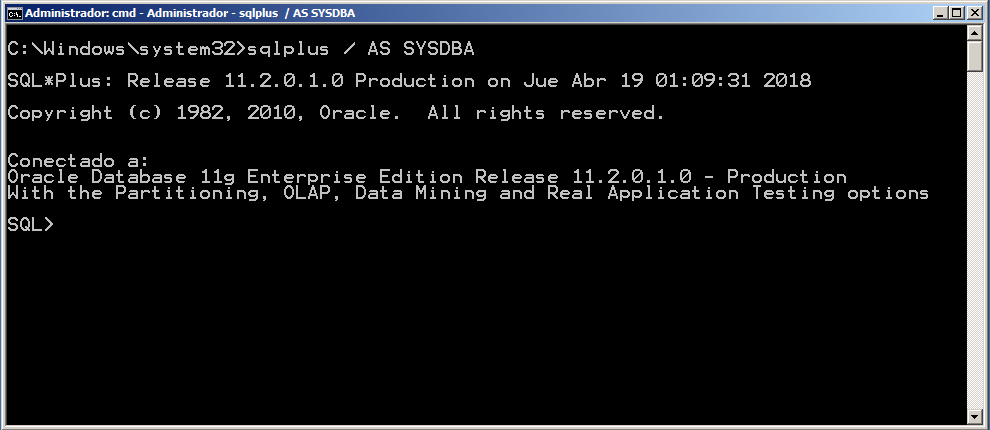 CREATE USER
Es la sentencia que sirve para crear un usuario en Oracle.
Un usuario es un nombre de acceso a la base de datos oracle. Normalmente va asociado a una clave (password).
Lo que puede hacer un usuario, una vez ha accedido a la base de datos, depende de los permisos que tenga asignados ya sea directamente (GRANT) como sobre algún rol que tenga asignado (CREATE ROLE).
El perfil que tenga asignado influye en los recursos del sistema de los que dispone un usuario a la hora de ejecutar oracle (CREATE PROFILE).
CREATE USER
La sintaxis es:
CREATE USER nombre_usuario
  IDENTIFIED {BY contraseña | EXTERNALLY | GLOBALLY AS 'nombre_externo'}
         opciones;

Donde opciones:   
   DEFAULT TABLESPACE tablespace
   TEMPORARY TABLESPACE tablespace
   QUOTA int {K | M} ON tablespace
   QUOTA UNLIMITED ON tablespace
   PROFILE nombre_perfil
   PASSWORD EXPIRE
   ACCOUNT {LOCK|UNLOCK}
Crear usuario
Partiendo del DDL generado en la práctica 3, vamos a crear un usuario nuevo de nombre U_ALUMNO2. La línea de comando quedará así:
CREATE USER "U_ALUMNO2" PROFILE "DEFAULT" IDENTIFIED BY "alumno"
DEFAULT TABLESPACE "TS_DATOS" TEMPORARY TABLESPACE "TEMP"
QUOTA UNLIMITED ON "TS_DATOS" QUOTA 102400 K ON "USERS" ACCOUNT UNLOCK;
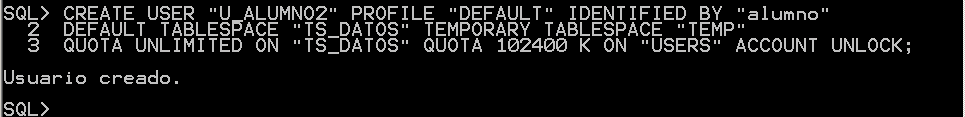 GRANT
Esta sentencia sirve para dar permisos (o privilegios) a un usuario o a un rol.
Un permiso, en oracle, es un derecho a ejecutar una sentencia (Privilegios del Sistema) o a acceder a un objeto de otro usuario (Privilegios de Objeto).
Para dar permisos a un usuario o a un rol, debe haber sido creado antes.
Privilegios del Sistema
Los permisos de sistema mas importantes son CREATE SESSION, CREATE TABLE, CREATE VIEW, CREATE USER, ...
Privilegios de Objeto
Los permisos sobre objetos mas importantes son: SELECT, UPDATE, INSERT, DELETE, ALTER, DEBUG, EXECUTE, INDEX, REFERENCES
Dar permisos a un usuario creado
Partiendo del DDL generado en la práctica 3, vamos a crear dar permisos al usuario U_ALUMNO2:
Permitir que se conecte.
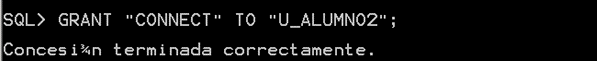 GRANT "CONNECT" TO "U_ALUMNO2";
Permitir que cree tablas.
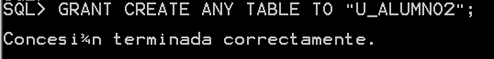 GRANT CREATE ANY TABLE TO "U_ALUMNO2";
Permitir que haga selecciones en la tabla 'EMPLOYEERS' de la base de datos 'HR'.
GRANT SELECT ON "HR"."EMPLOYEERS" TO "U_ALUMNO2";
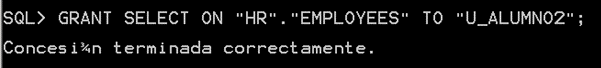 Crear un usuario: comprobación
Una vez creado el usuario y haberle dado permisos, vamos a comprobar si podemos acceder a la base de datos con el nuevo usuario
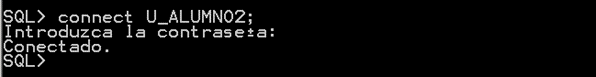 Modificar usuario – cambiar contraseña
Podemos como administradores cambiar la contraseña de un usuario. La línea de comando quedará así:
ALTER USER "U_ALUMNO2" IDENTIFIED BY “nuevacontraseña";
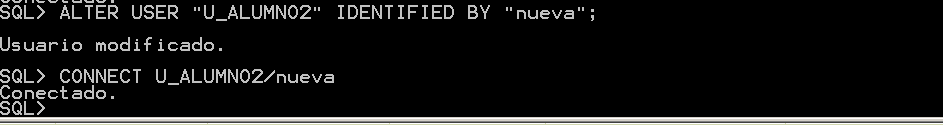 Bloquear Cuenta de Usuario
Podemos como administradores bloquear la cuenta de un usuario. La línea de comando quedará así:
ALTER USER "U_ALUMNO2" ACCOUNT LOCK;
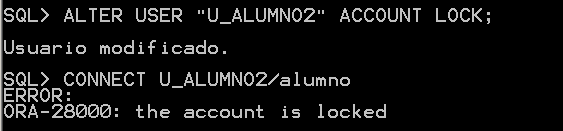 Desbloquear Cuenta de Usuario
Podemos como administradores desbloquear la cuenta de un usuario. La línea de comando quedará así:
ALTER USER "U_ALUMNO2" ACCOUNT UNLOCK;
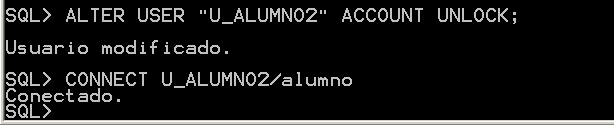 Bibliografía
http://ora.u440.com/usuarios/create%20user.html
https://jorgesanchez.net/manuales/abd/